DEUTSCH
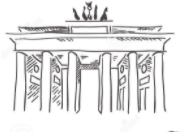 6.KLASSE
THEMA DER STUNDE:
„Appetit kommt beim Essen“
PLAN DER STUNDE:
Wir wiederholen die Wörter
Wir lesen das Gedicht 
Wir lernen neue Wörter
Wir machen Übungen
 Aufgabe für selbstständige Arbeit
Ratet mal!
Wer hat viele AugenUnd kann doch nicht sehen?
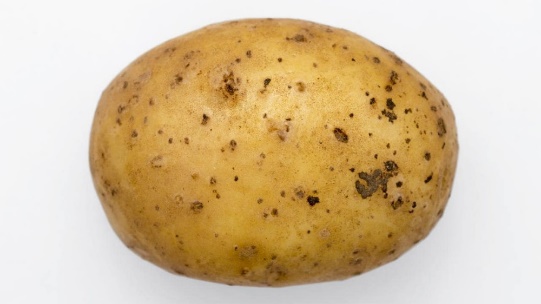 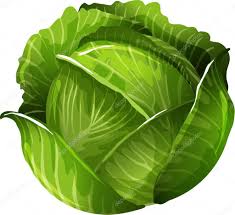 Er hat wohl hundert Mäntel an,Ein Köpfchen, das man rollen kann.
Hat reichlich VitamineUnd trägt ein gelbes KleidTrinkst ihren Saft im TeeSehr gern zu jeder Zeit.
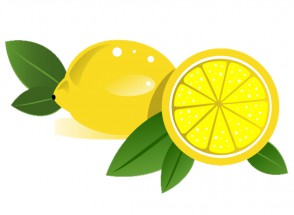 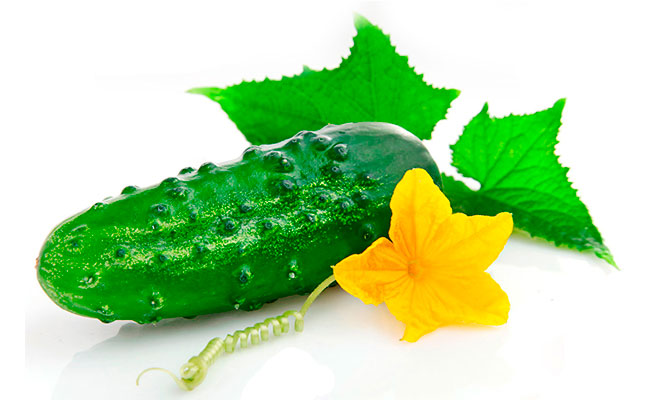 Sie liegt auf dem Feld und ist grün.Später muss sie in ein Fass umziehen.
Das Gedicht
TELLER, MESSER, GABELN, LÖFFEL,
TASSEN SIND SCHON AUF DEM TISCH.
SUPPE, NUDELN UND KARTOFFELN
 REIS UND SOSSE, FLEISCH UND FISCH,
     BROT UND BUTTER, MARMELADE
TEE UND KAFFEE, MILCH UND SAFT
     KUCHEN, TORTE, SCHOKOLADE,
    VIELEN DANK ICH BIN SCHON SATT.
Die Sprichwörter
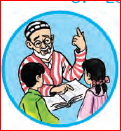 Die Sprichwörter
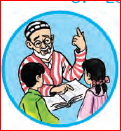 Neue Wörter
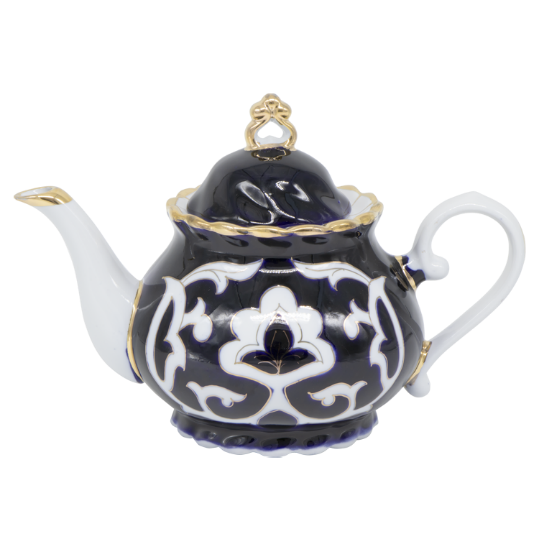 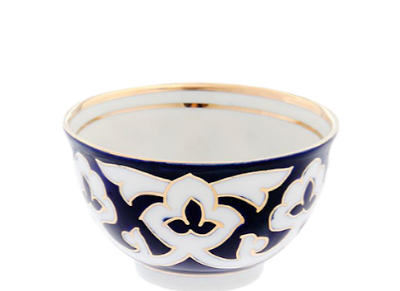 Die Tasse
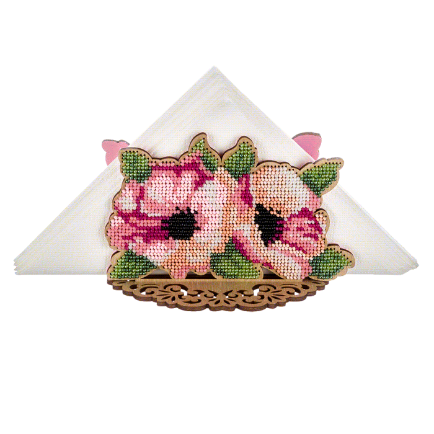 Die Serviette
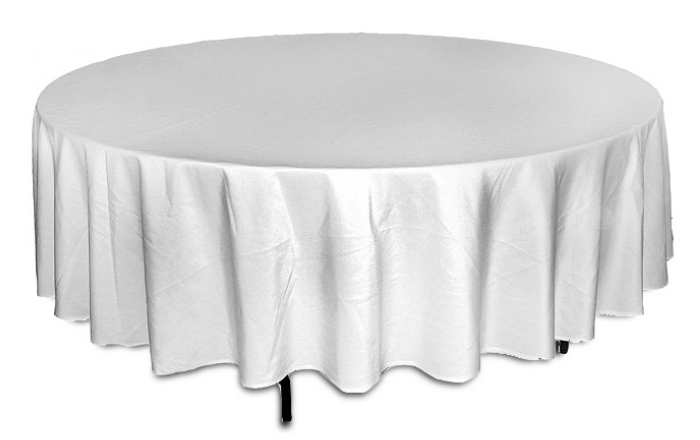 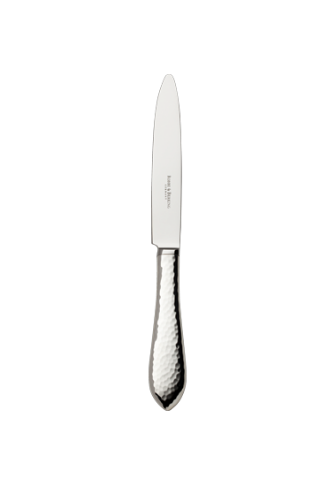 Die Teekanne
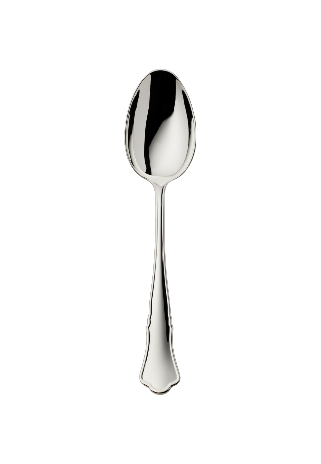 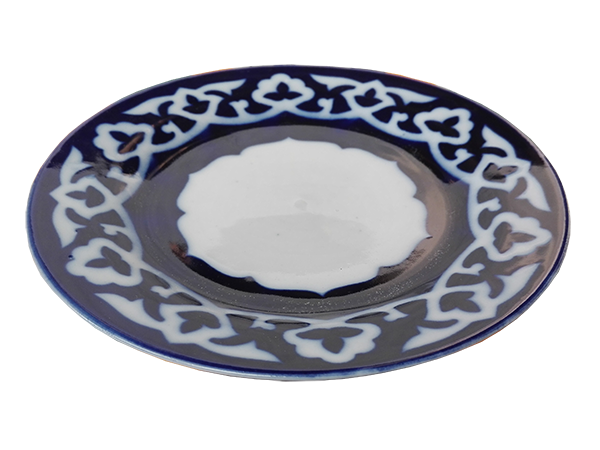 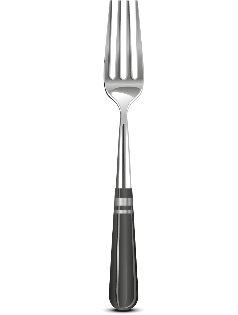 Der Löffel
Die Gabel
Das Messer
Der Teller
Der Tisch
Wir lesen den Text
Man deckt den Tisch so:
Zuerst kommt der Teller, links vom Teller kommt die Gabel, rechts das Messer. Man legt den Suppenlöffel neben das Messer oder über den Teller, dorthin kommt auch der Löffel für den Nachtisch. Wenn man zum Essen kein Messer braucht, liegt die Gabel rechts. Gibt es einen Salat, stellt man den Salatteller.
Das Glas für Milch, Saft oder Wasser stellt man rechts über dem Teller. Die Serviette kann man auf den Teller oder neben die Gabel liegen. Den Tisch kann man mit Blumen, Kerzen, bunten Blattern schmücken.
Die Speisekarte
Dessert
Kalte Vorspeisen
Schinken 2,90
 Bohnensalat 1,90
Eier mit Mayonnaise 2,30
Salatteller 2,60
Obst 1,50 
Torte 1,70 
Eis mit Sahne 2,00 
Kuchen 1,40
Suppen
Hauptgerichte
Gemüsesuppe 1,40
Nudelsuppe 1,50
Hühnersuppe 2,15
Gulasch mit Reis 4,90 
Schnitzel mit Kartoffeln 7,70 
Würstchen mit Kartoffelsalat 2,60 
Bratwurst mit Sauerkraut 3,25 
Hähnchen mit Pommes frites 4,50 
Spaghetti mit Tomatensoße 3,00 
Schweinebraten 8,85 
Eintopf 4,75
Getränke
Mineralwasser 1,00 
Coca Cola 1,80
Orangensaft 2,00 
Kaffee 2,10
Grammatik
Die zusammengesetzten Substantive bestehen aus zwei oder mehreren Wörtern. Das Geschlecht des zusammengesetzten Substantivs wird vom letzten Wort bestimmt.
z.B:  der Butter + das Brot = das Butterbrot
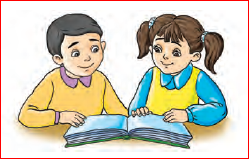 Wir machen Übung
Die Kaffeekanne = der Kaffee + die Kanne
  ... Käsebrot = der Käse + das Brot
 ...  Gemüsesuppe = das Gemüse + die Suppe 
...  Apfelkuchen = der Apfel + der Kuchen 
...  Salatteller = der Salat + der Teller 
...  Kartoffelsalat = die Kartoffel + der Salat 
... Schweinebraten = das Schwein + e + der Braten
Das
Die
Der
Der
Der
Der
Neue Wörter
Neue Wörter
Wir machen Übung
Welches Wort passt nicht? 

das Glas - die Flasche - die Serviette - der Becher 

b) das Messer - die Gabel - das Geschirr - der Löffel

c) der Teller - die Tasse - das Glas - das Besteck

d) der Topf - die Mikrowelle - die Schüssel - die Teekanne
Wir machen Übung
Aufgabe für selbstständige Arbeit
Übung 4, Seite 117
 Schreiben Sie die richtigen Wörter!
 Übung 6, Seite 118
 Ergänzen Sie folgende Sätze!
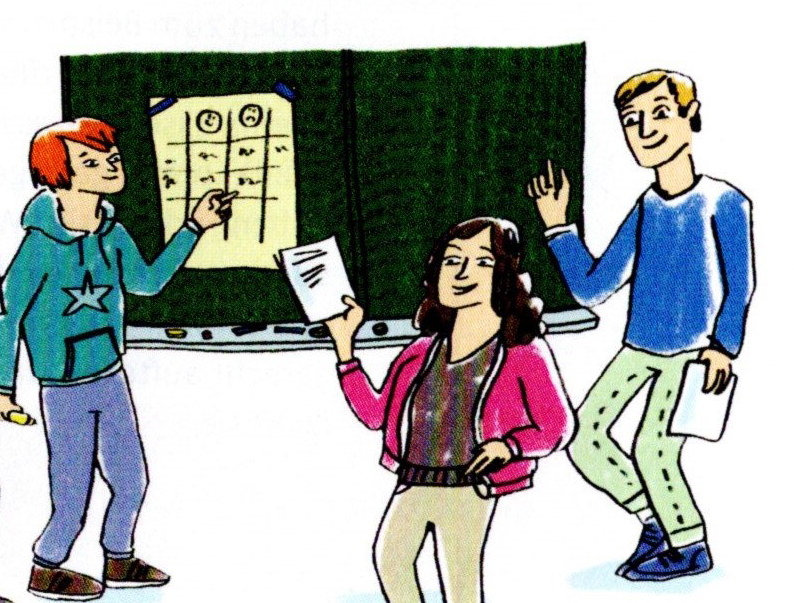 Ende der Stunde
Unsere Stunde ist zu Ende
Danke für Aufmerksamkeit!
Auf Wiedersehen!
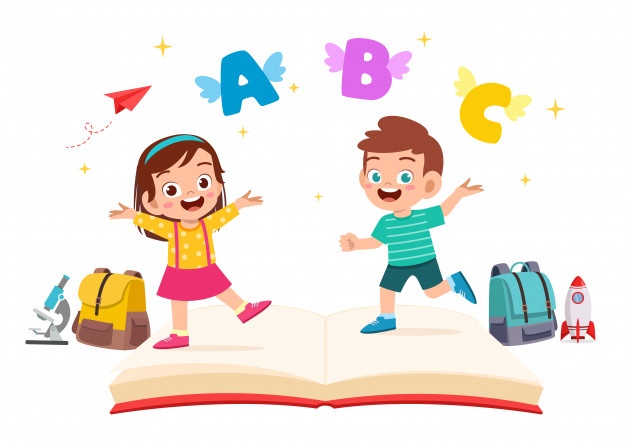